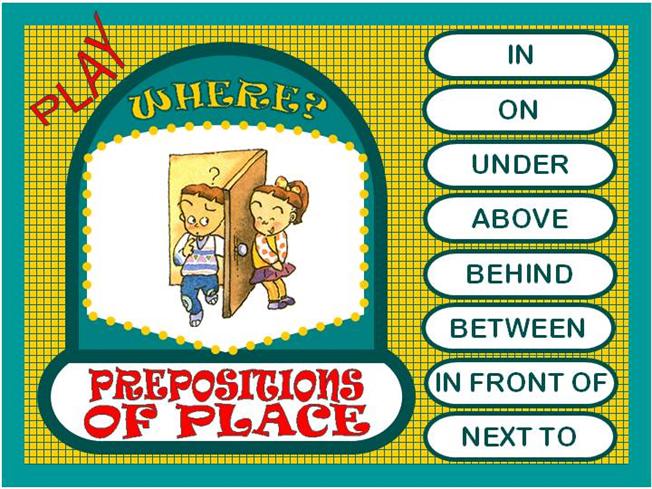 http://www.eslgamesplus.com/videos/toys-where-is-my-teddy-esl-video-lesson/
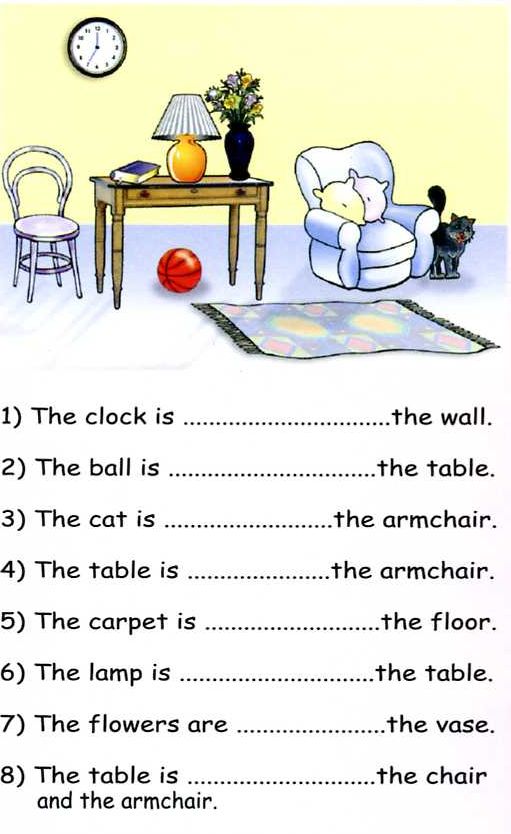 Class work
Practice prepositions of place, complete the following sentences
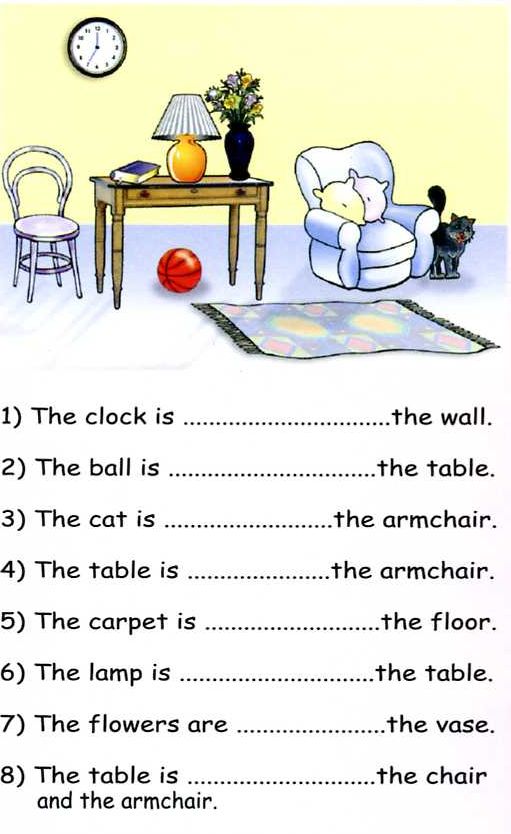 On
under
Behind
Next to
On
On
in
Between
Class work
Write 10 sentences (min). use prepositions of place, practice with your partner orally
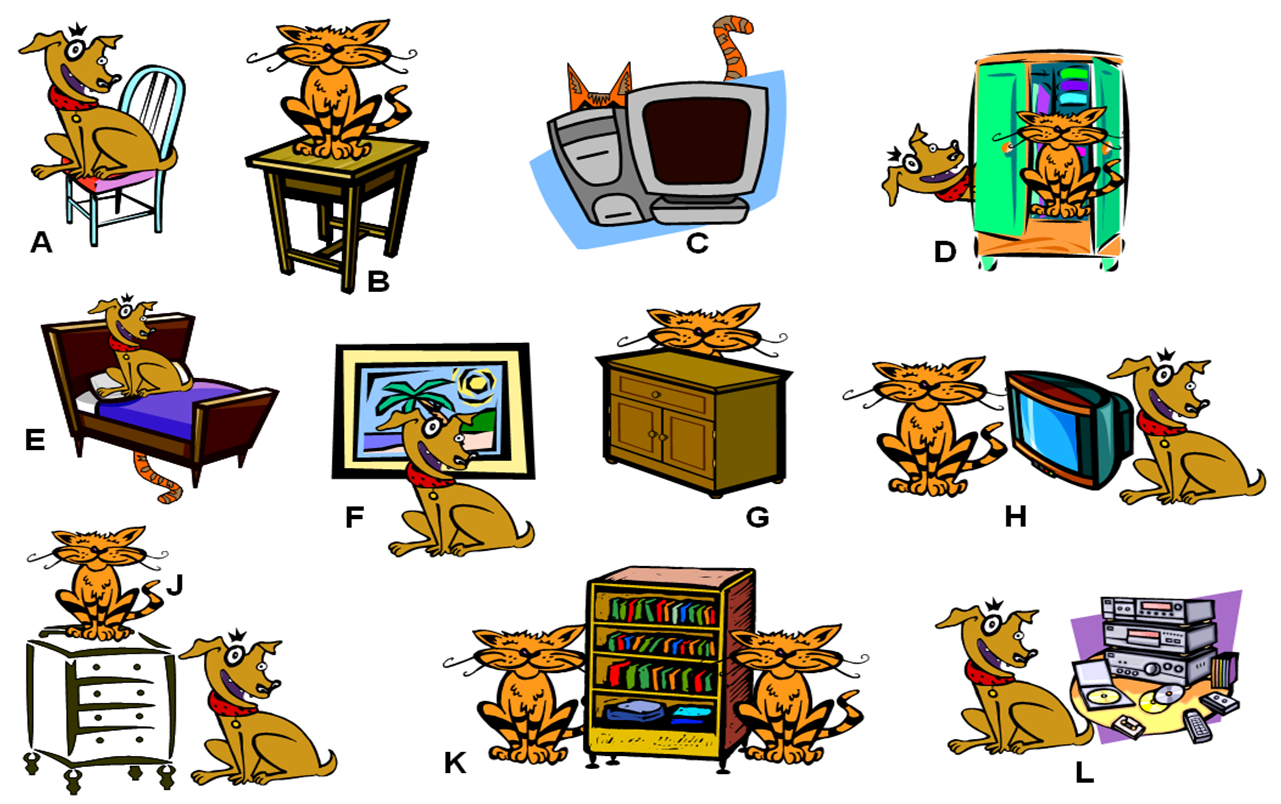 The dog is on the chair 
 The cat is on the table
The cat is  behind the computer
The cat is in and dog is behind the closet
The dog on the bed 
The dog is in from the picture 
The cat is behind the nightstand 
The T. V is between the cat and the dog 
The dog is  next to the radio
EXTRA Practice At home!!!    
                                           Make oral sentences use prepositions of place
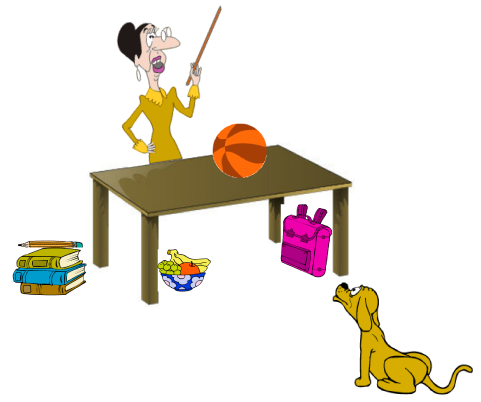 Practice with prepositions of place in the following website
http://englishflashgames.blogspot.mx/2008/06/prepositions-of-place-game.html